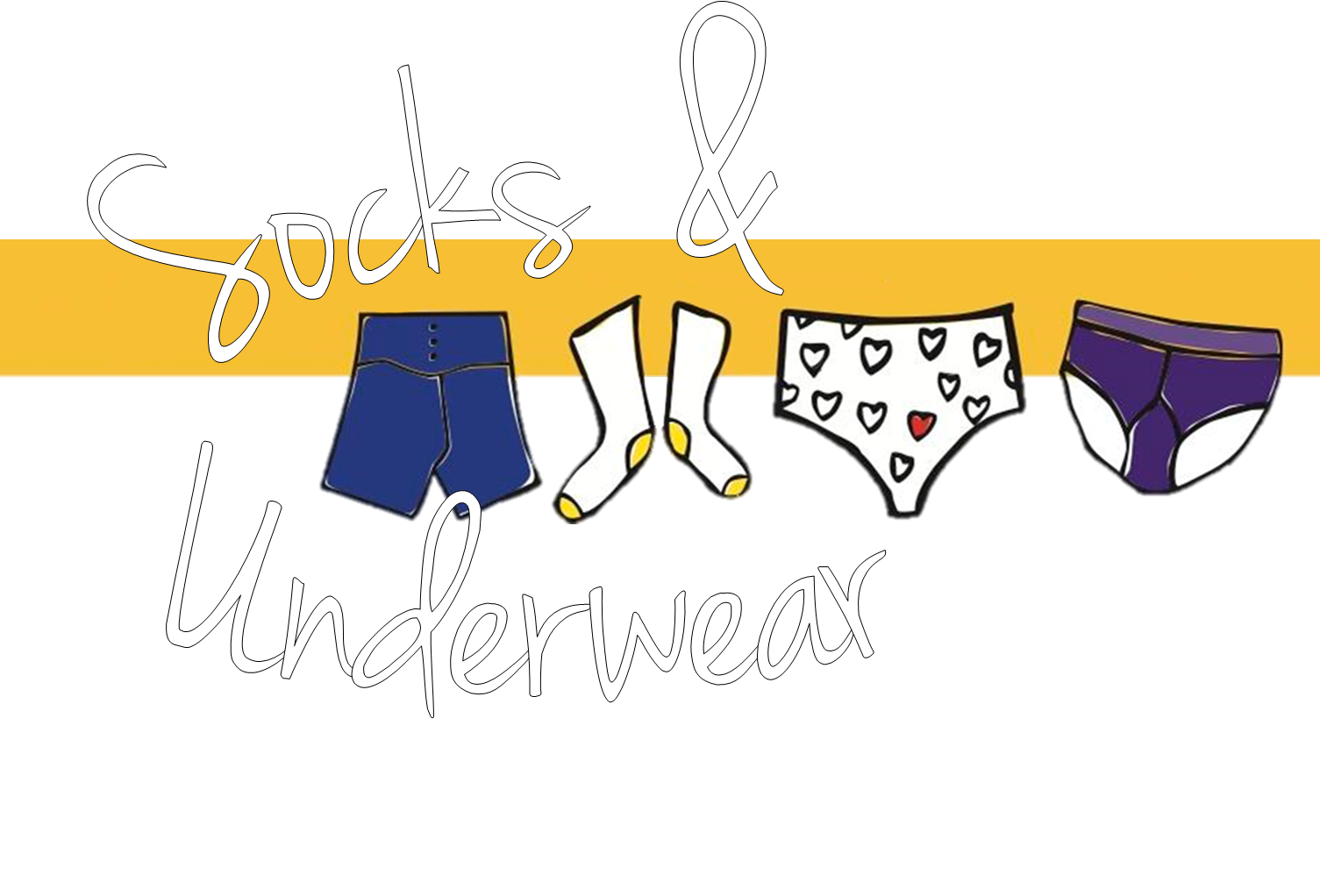 2 Abraham was the father of Isaac, and Isaac the father of Jacob, and Jacob the father of Judah and his brothers, 3and Judah the father of Perez and Zerah by Tamar, and Perez the father of Hezron, and Hezron the father of Ram, 4 and Ram the father of Amminadab, and
Matthew 1:2-6
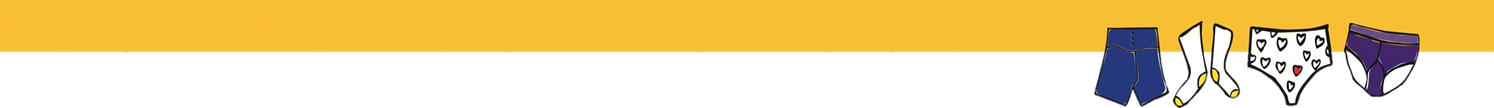 Amminadab the father of Nahshon, and Nahshon the father of Salmon, 5 and Salmon the father of Boaz by Rahab, and Boaz the father of Obed by Ruth, and Obed the father of Jesse, 6and Jesse the father of David the king. And David was the father of Solomon by the wife of Uriah
Matthew 1:2-6
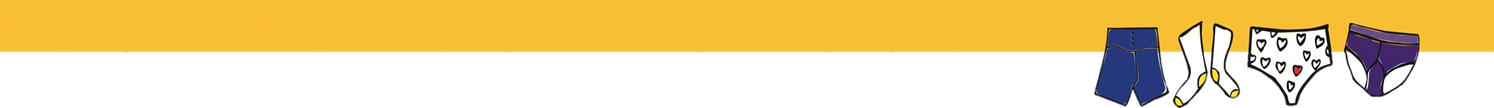 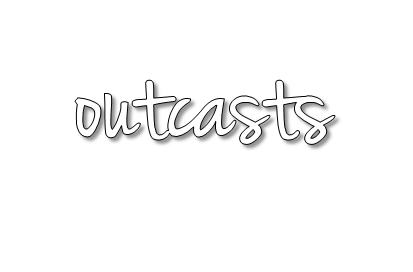 God saves those who are __________

God uses those who ______
outcasts
 
The ________ ought to be a place
for outcasts.
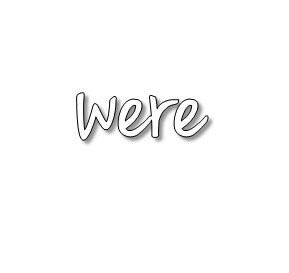 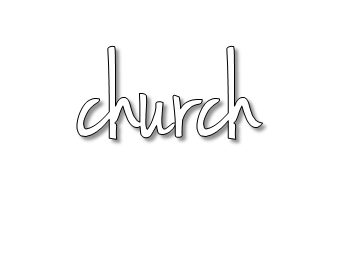 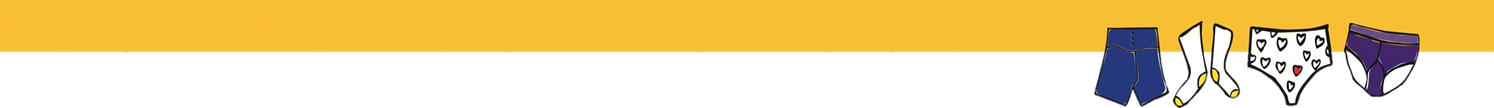 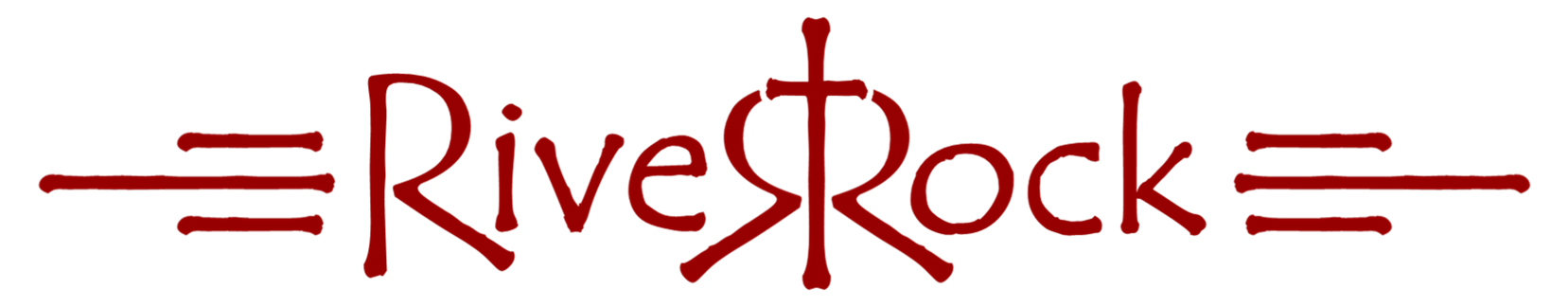 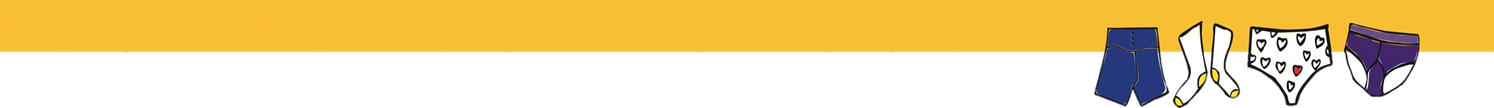